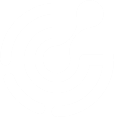 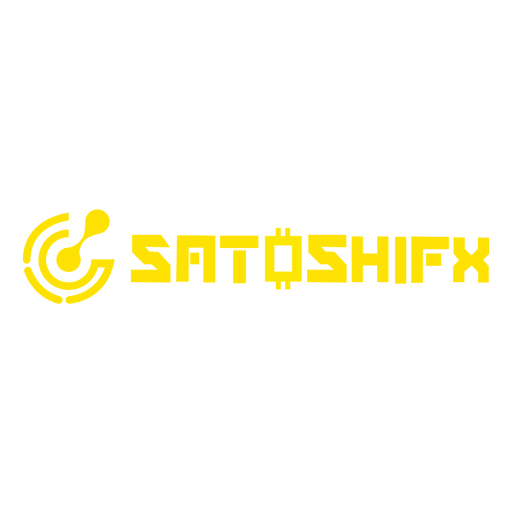 The Future of Money
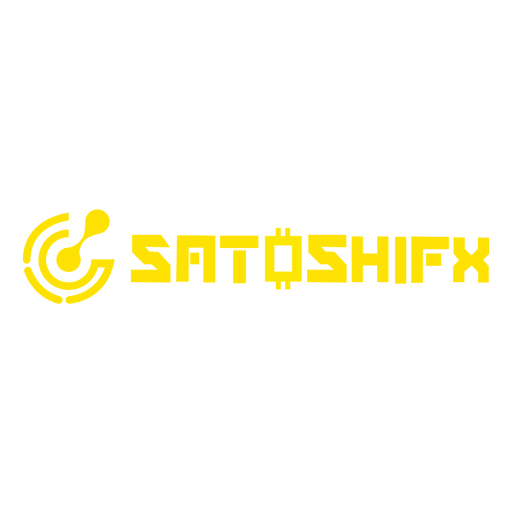 About us
The Future of Money
To be pioneer in providing worldwide , multi jurisdictions ,regulated, secure , customer centric, user friendly  and most trusted  Crypto currency Exchange platform and NFT Marketplace. 

To be one stop solutions for early stage investor to a hard core professional trader , with access to  most sophisticated trading tools 

To be most secured payment , settlement , wallet and custodian service provider
COMPARISON CHART
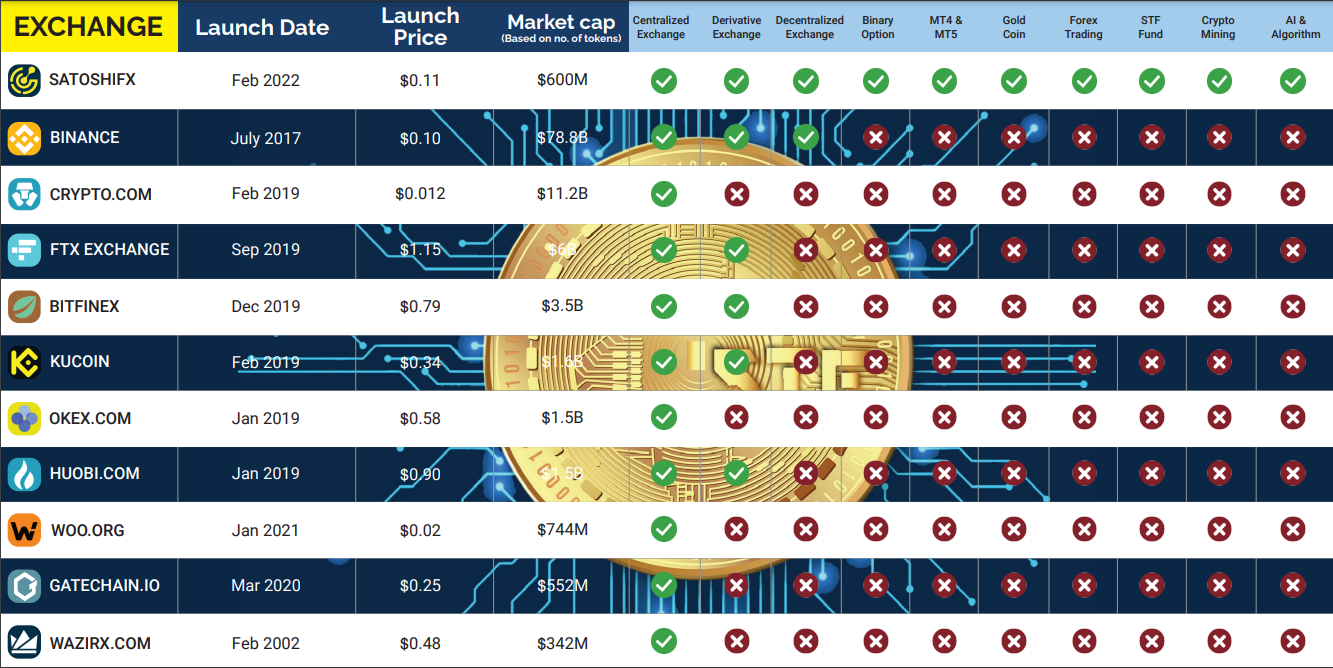 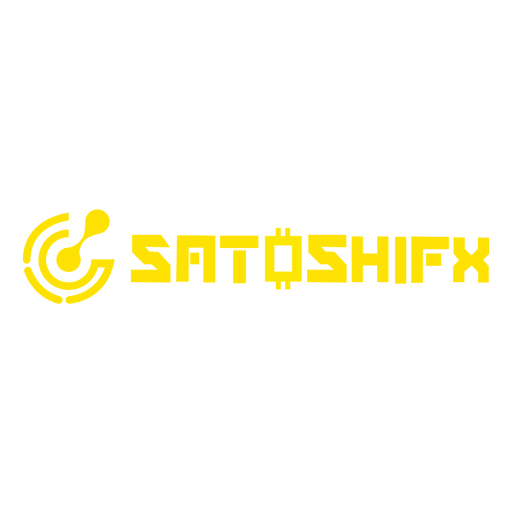 Vision
The Future of Money
SatoshiFx will be a world leader in creating an eco system for Crypto & Forex Investment and trading with Educational  tools  backed with a call centre.
Aim
SatoshiFx aims is to create high value and best ROI for Investors and stake holder
Future of Money
To expand and grow together with all stakeholders, Investors and everyone in the ecosystem , with continues Innovation
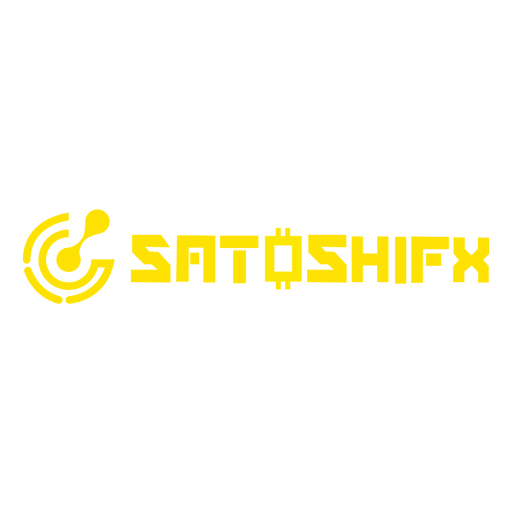 Best in class platform
The Future of Money
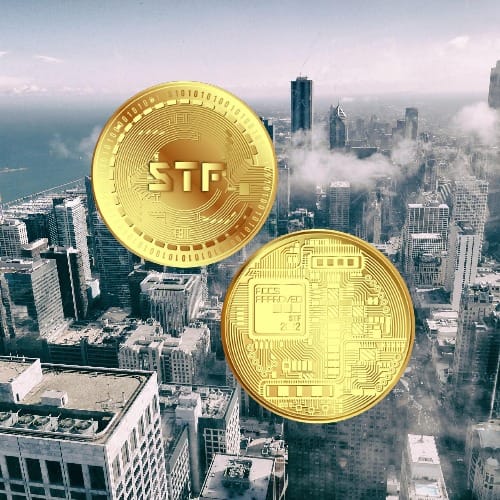 We are the only platform with

Centralized, Decentralized & Derivative Exchange
Gold & Silver coins
Cold wallet  
Crypto Mining Farm
MT4 and MT5 trading tools 
A complete Eco-System for Metaverse , Crypto currency & Forex
The Best in Class Exchange  

Trustworthy
Secure 
Legally recognized 
Popular 
Transparent
User Friendly 
Practice highest level AML and KYC Protocol 
Customer centric Approach , 24/7 Customer Care 
Competitive Pricing 
High Liquidity 
Multiple Banks and currency transaction options
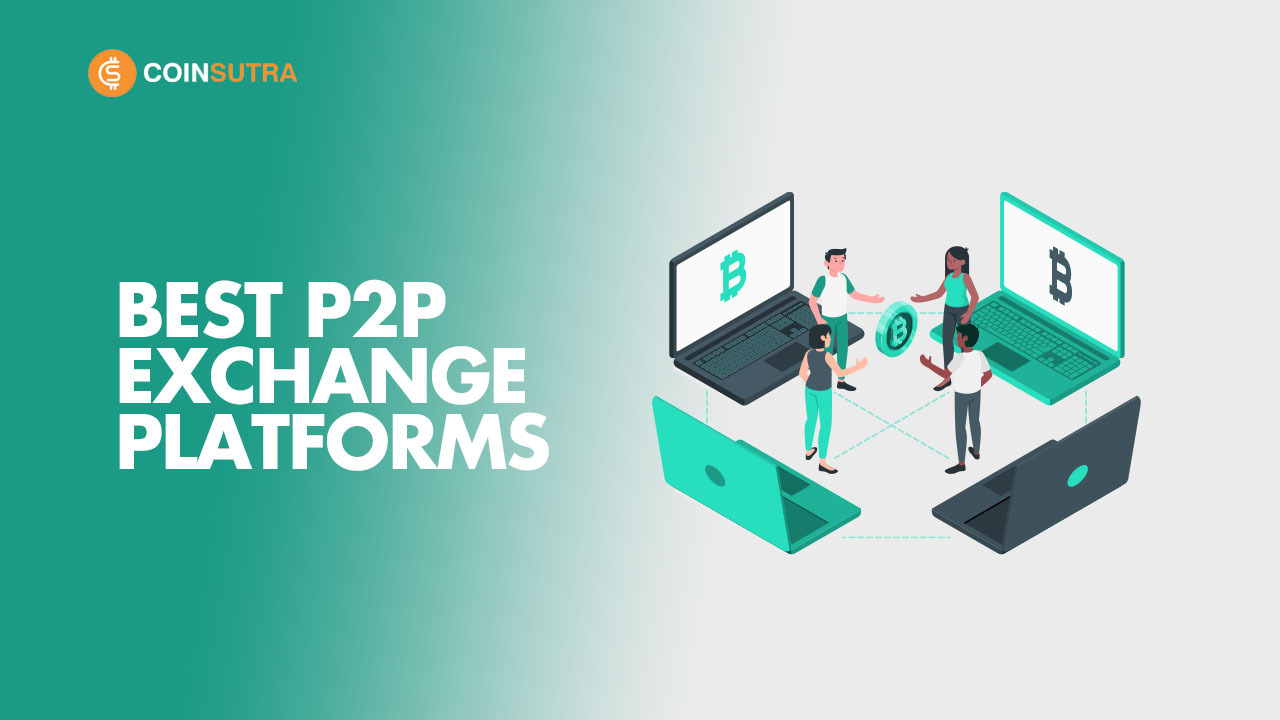 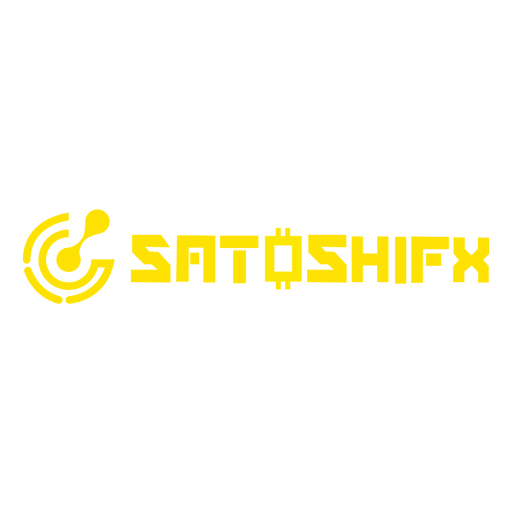 1
Crypto Mining
The Future of Money
3
All ALT coins
Investment 
Channels
4
Liquidity
MetaQuote Software & Algorithm and Auto Trade
2
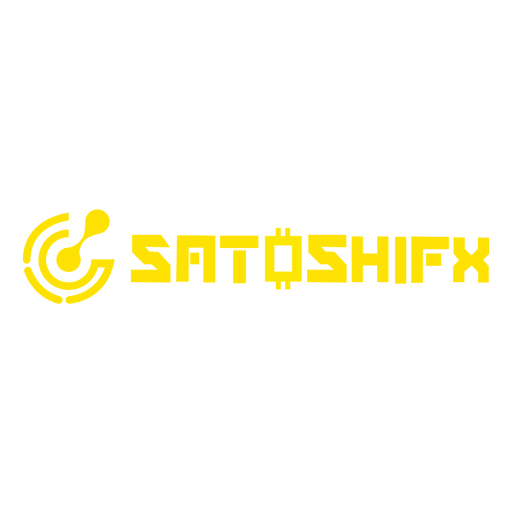 Why choose us?
The Future of Money
Best Track record in the UAE 
45 yrs of exceptional Business 
Business of over 40 Billion turnover
ZERO defaults in business transactions 
Highly experienced team of Entrepreneurs, Multibillionaires & Executives of TOP world class companies.
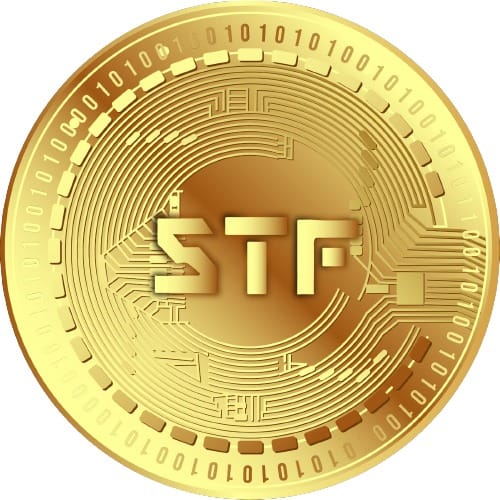 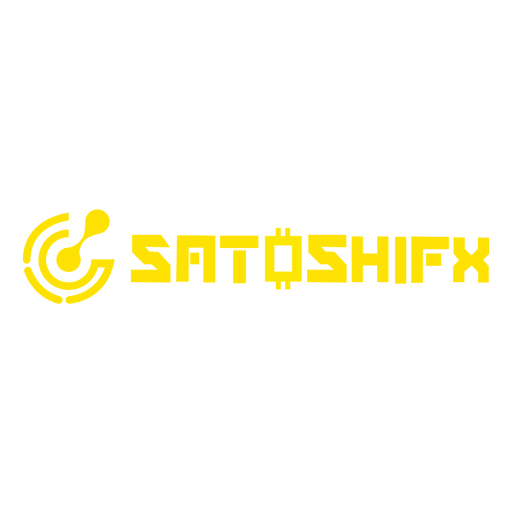 Features
The Future of Money
Centralized Exchange
Decentralized Exchange
Derivative Exchange
Binary Options
MT4 & MT 5
Gold coin
Forex Trading
STF Fund
Crypto Mining
AI & Algorithms
MetaVerse
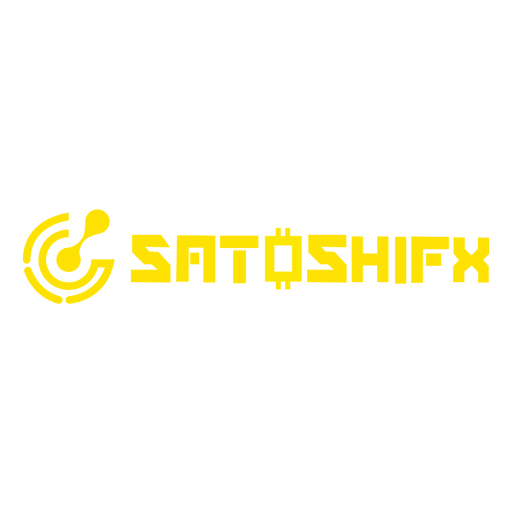 The Future of Money
Meta Trader
A TRUE GAME CHANGER!!
Non-Hackable first of its kind platform developed
STF - Gold Coin
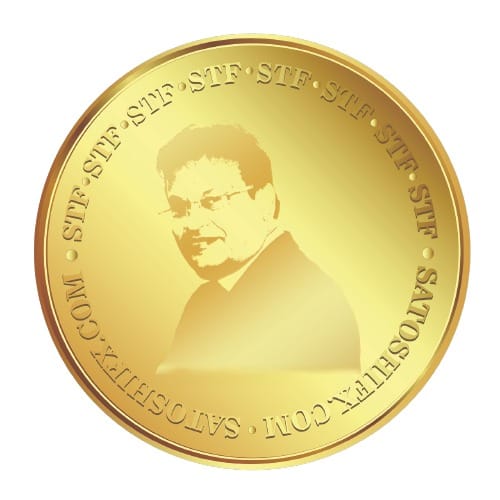 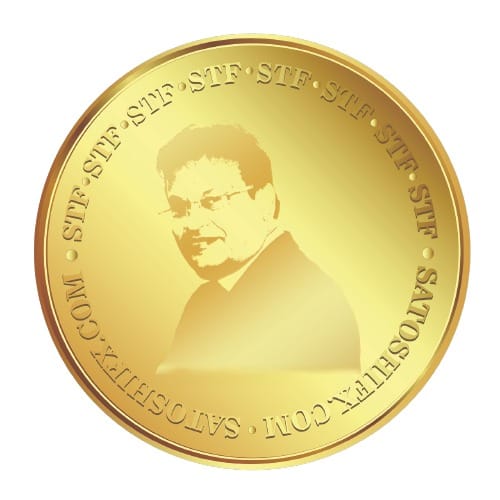 Based on 40 years of experience in the industry, everyone will understand in due course
First of a kind of introduction, where the investor will never loose money.
Investors and associates can keep making money all year around
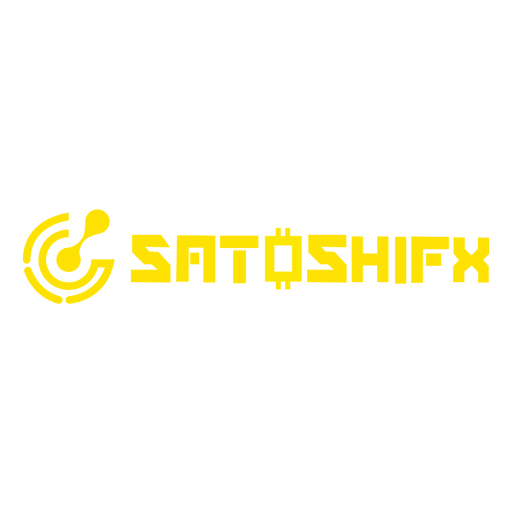 The Future of Money
Example:    Investment of 7000$
Proportionate value from 7000$ upto an unlimited amount
24 Karat STF gold coin, with value of 90-93%
10%
STF Digital coin, with value of 10% at current price of that day.

Example: If its 40cents, you will receive  10% of investment viz; upto 200$ divided by 40cents which gives you 500 coins.
STF Digital Coin
Amount is subject to daily market changes (min of 40cents)
91-93%
STF - 24 Karat Gold coins
Free All Educational videos
Free Digital Education material
Free Cold Wallet for storage of BitCoin
News on website and daily updates
We expect the gold & STF price to go up
Highlights:
BELIEVE!!
STF
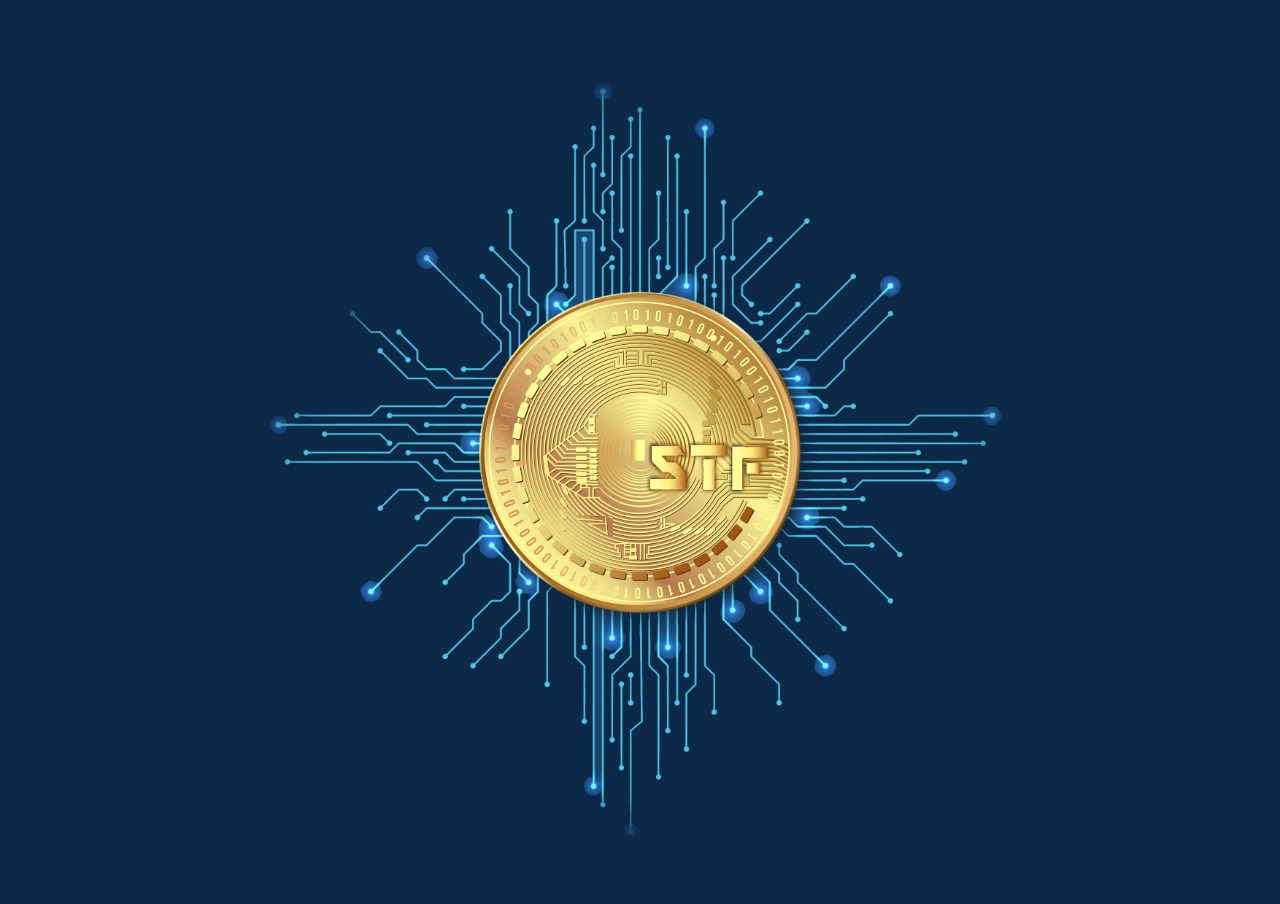 BTC If believe at 0.5 cents imagine now 68000Bn 

If believe at .10 Now - 780 

Same way STF see the system and plan 

Then gold we put together not a single client to lose
Algo and Auto trading facilities
Super advantage to clients

We developed abs association with world best algorithms

Developed to benefit clients
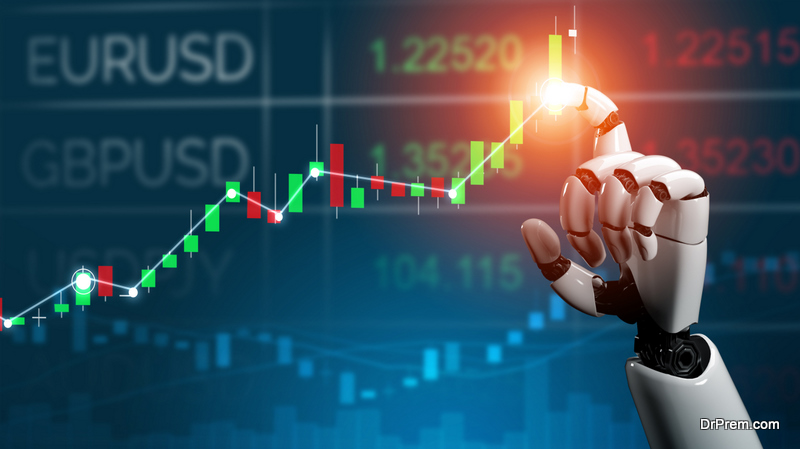 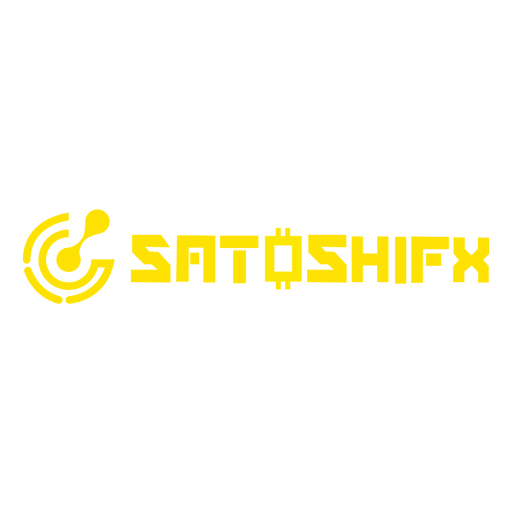 The Future of Money
A Responsible Leader With Worldwide Market Recognition
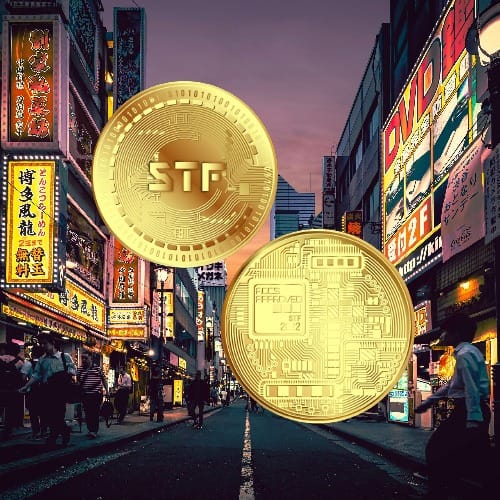 SatoshiFx Assets is the leader in the alternative assets market.

First company in the Middle East to hold a comprehensive crypto license. 

Only company in the industry for 10 years that boasts 0 complaints and 5 star ratings on the Better Business Bureau (BBB), The Business Consumer Alliance (BCA) and TrustLink. 

Satoshifx Assets has had a lot of invaluable celebrity endorsements, such as from Dennis Miller, Laura Ingraham and Larson.
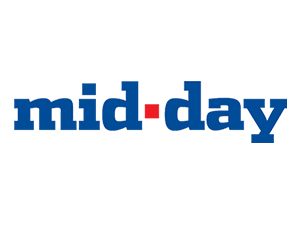 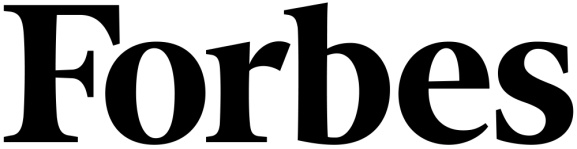 [Speaker Notes: Forbes and midday]
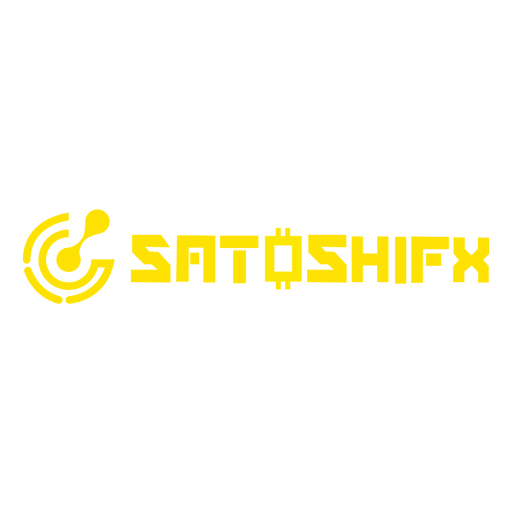 The Future of Money
BRANDING- Hollywood & Bollywood
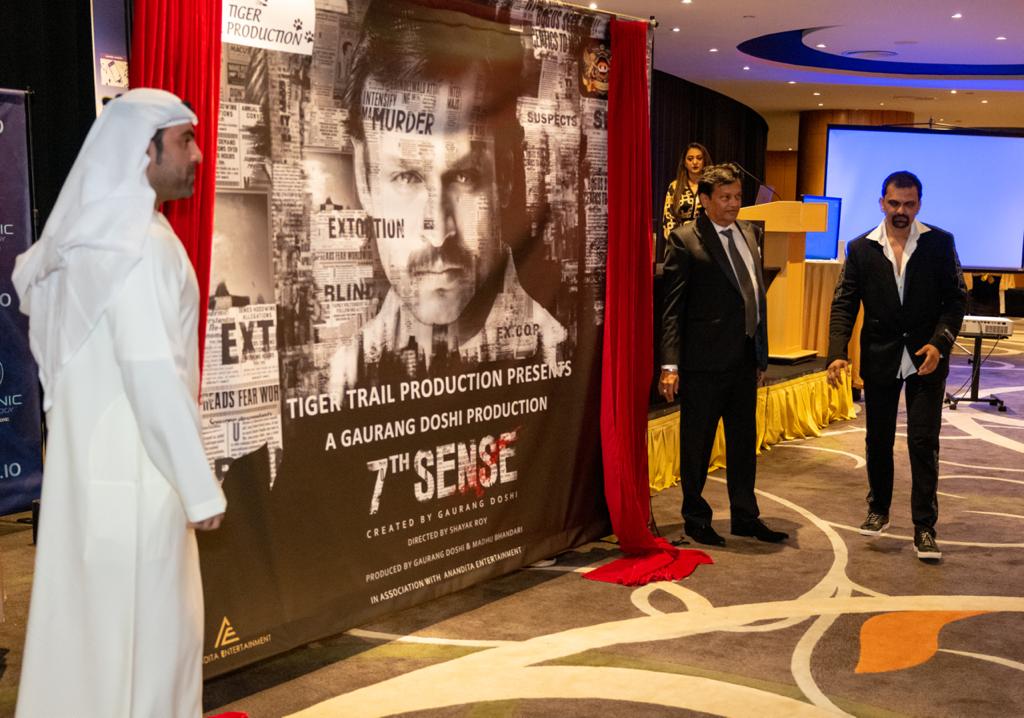 Spending Millions of USD on branding 

Branding of STF coin in Hollywood and Bollywood

Credible and popular celebrities included in the Branding programs all year around.

Famous personality event branding
[Speaker Notes: Forbes and midday]
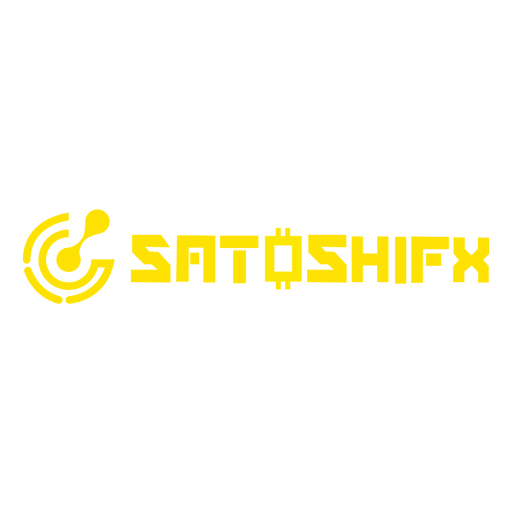 The Future of Money
Smart Investments
Smart investments open up new arenas for profit generation and strength the market value of Satoshifx.
Own Block Chain Development
New Alt Coins
New Alt coins will be generated giving more liquidity
Plans to develop our own  Block chain technology in the future.
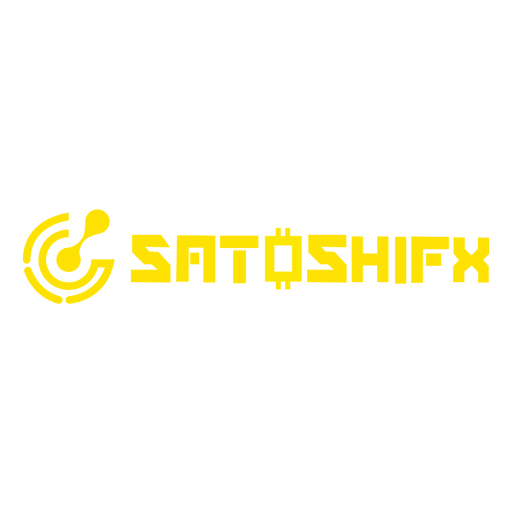 Create an International Crypto Currency Education System, Block chain projects and NFT development & marketplace
The Future of Money
1
SatoshiFx 
The Road Ahead
Positioned as the largest International trading platform for Cryptos and Forex . To be market leader in Cypto Mining  and NFT
2
SATOSHIFX to go public in 3 Year , to be listed on NASDAQ
3
Connect with us
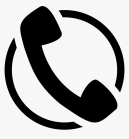 +971 55 678 1111 +971 4 432 2209
www.satoshifx.io   /   www.satoshifx.com
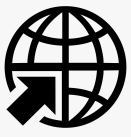 Office 1006, 10th Floor, Sobha Ivory 2 building, Business Bay, PO 102659, Dubai, UAE
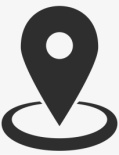 Churchill tower, Business bay, Dubai
JLT, HDS Tower, Dubai
Plans of opening 10 Offices Worldwide
Offices on the way
Office Opened
South Africa
Saudi Arabia
Kuwait
Egypt
India
Dubai
USA
South Korea
THANK YOU
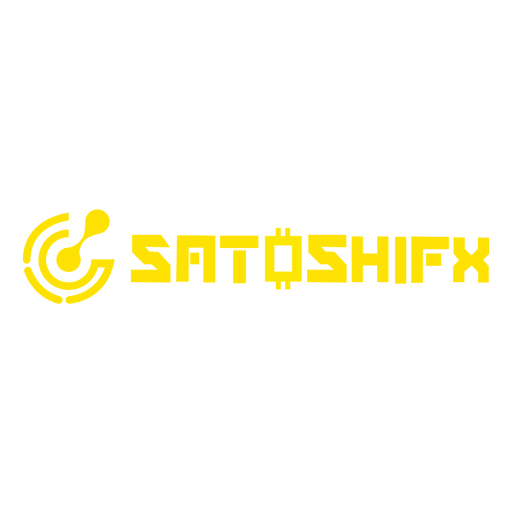 The Future of Money